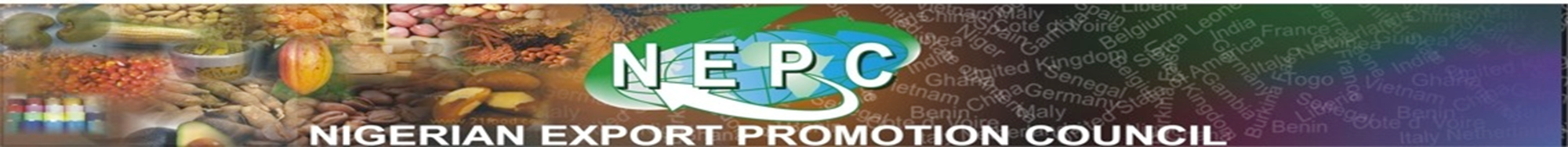 THE ROLE OF NON-OIL EXPORT IN BLUE ECONOMY
BY 
MR SAMUEL OYEYIPO, 
REGIONAL CORDINATOR
 NEPC SOUTHWEST REGIONAL OFFICE  THURSDAY 12/03/2020 
 NEPC CONFERENCE HALL, APAPA, LAGOS
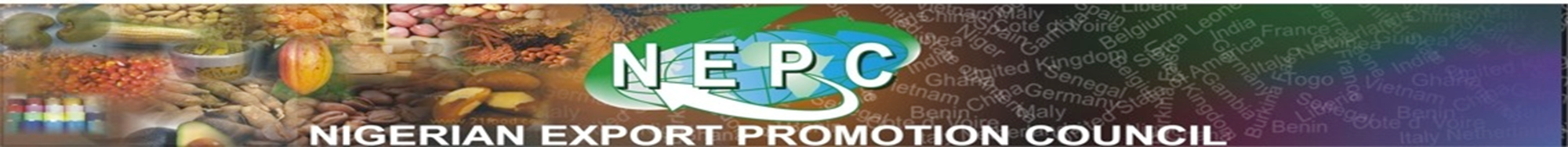 VISION AND MISSION
VISION:  To make the world a market place for Nigerian Non-oil products

MISSION: To spearhead the diversification of Nigeria’s economy by expanding and  increasing non-oil export for sustainable and inclusive economic growth.
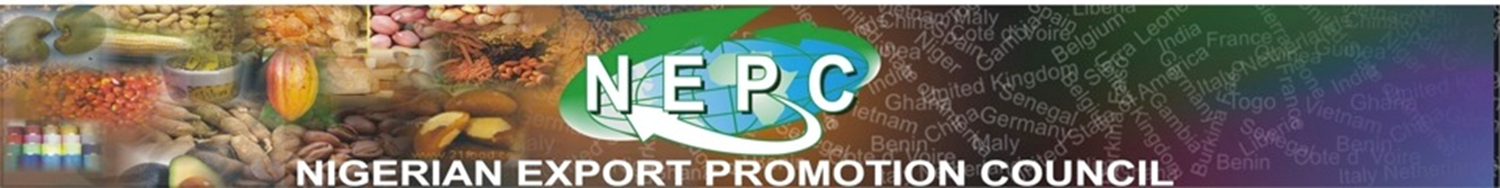 NEPC SERVICES
1.	TO PROMOTE THE DEVELOPMENT AND DIVERSIFICATION OF NIGERIA’S TRADE
2.	TO ASSIST IN PROMOTING THE DEVELOPMENT OF EXPORT RELATED INDUSTRIES IN NIGERIA
3.	TO SPEARHEAD THE CREATION OF APPROPRIATE EXPORT INCENTIVES
4.	TO ACTIVLY ARTICULATE AND PROMOTE THE IMPLEMENTATION OF EXPORT POLICIES AND PROGRAMMES OF THE NIGERIAN GOVERNMENT
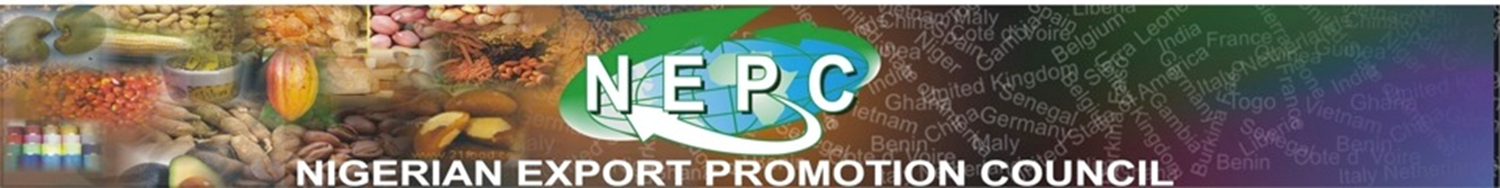 WHAT IS EXPORT ?
EXPORT ARE COMMODITIES OR SERVICES SOLD TO A FOREIGN COUNTRY. IT IS DONE TO FILL THE NEED GAP OF THE IMPORTER/ IMPORTING COUNTRY’S CONSUMERS
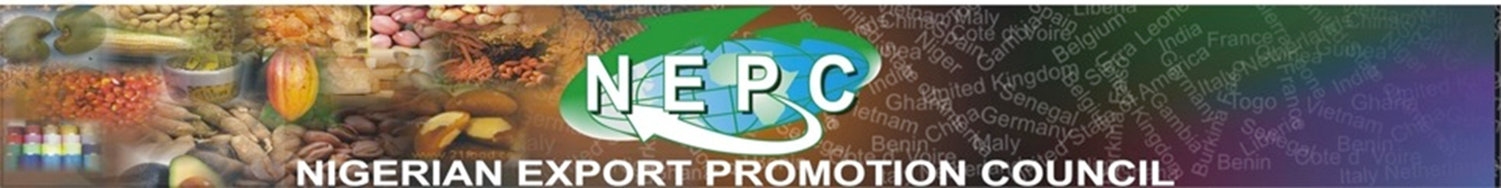 WHAT IS BLUE ECONOMY ?
IT IS THE SUSTAINABLE USE OF OCEAN RESOURCES FOR ECONOMIC GROWTH, IMPROVED LIVELIHOOD, AND JOBS WHILE PRESERVING THE HEALTH OF THE OCEAN ECOSYSTEM. IT EVOLVES THE USE OF THE SEA AND ITS RESOURCES FOR SUSTAINABLE ECONOMIC DEVELOPMENT
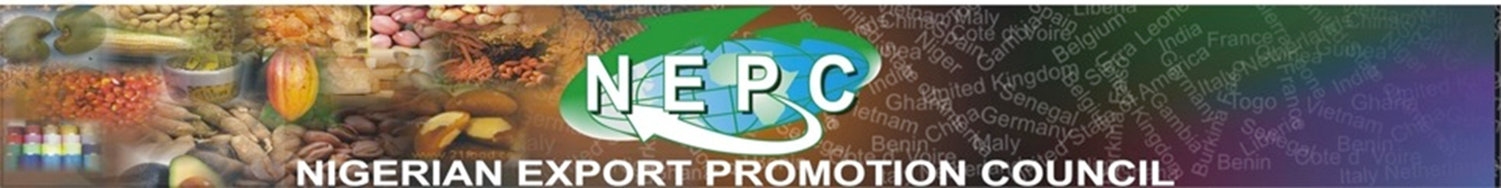 NIGERIAN OCEAN RESOURCES
1.	MARITIME TRANSPORTATION
2.	FISHERIES
3.	ALTERNATE WIND AND COASTAL WAVE POWER SOURCES [RENEWABLE ENERGY]
4.	TOURISM
5.	CLIMATE
6.	SUBMARINE MINING
7.	MARINE RESEARCH
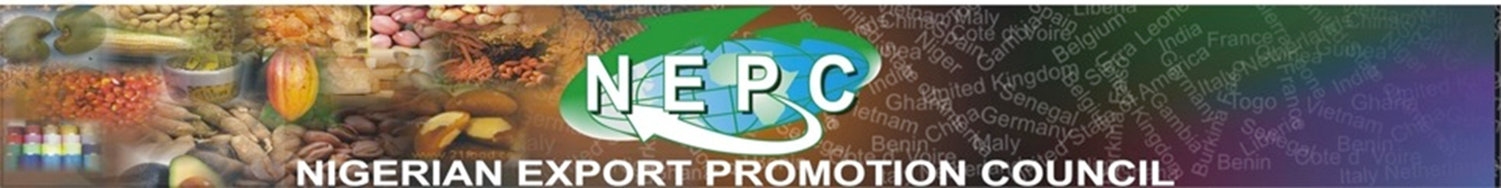 MARITIME EXPORT TRANSPORTATION FROM 2017 TO 2019 IN NIGERIA
2017:	3,896,925.37
2018:	8,571,920.33
2019:	8,559,231.69


SOURCE: NATIONAL BURUEAL OF STATISTICS
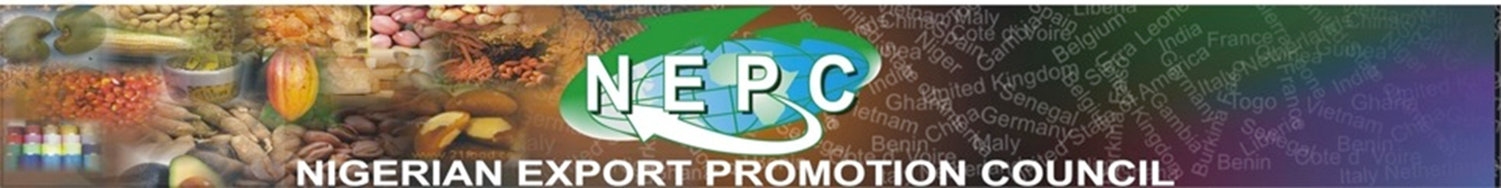 WHY NIGERIA NEEDS TO OPTIMISE THE BLUE ECONOMY AGENDA
THE OCEAN IS A GLOBAL VILLAGE WHICH CONNECTS PEOPLE WORLDWIDE 
90PERCENT OF WORLD TRADE IS BEING DONE BY SEA AND SHIPPING.
 COUNTRIES LIKE USA,UNITED KINGDOM,JAPAN,RUSSIA,CHINA AND A HOST OF OTHERS, PROSPER GREATLY ON THEIR OCEAN AS THE BEDROCK OF THEIR ECONOMY.
  NIGERIA COULD TAP THE ABUNDANT RESOURCES INHERENT WITHIN OUR MARITIME ENDOWNMENT BECAUSE OUR LIVES AS A NATION DEPENDS ON IT.
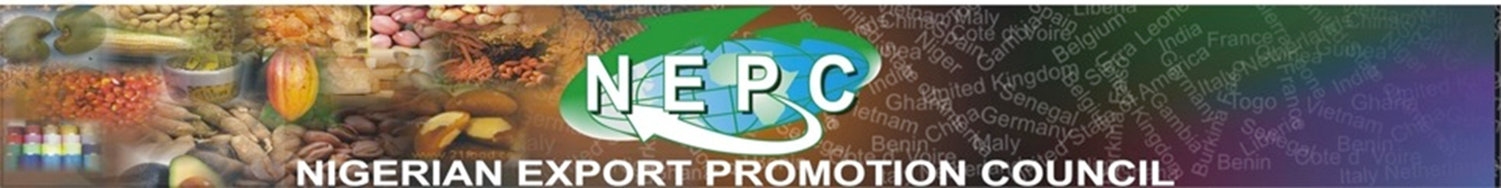 IMPORTANCE OF OCEAN TO BUILD THE BLUE ECONOMY
1.	OCEAN FOR FOOD
2.	OCEAN FOR ENERGY
3.	OCEAN FOR TRANSPORTATION
4.	OCEAN FOR MINERAL
5.	OCEAN FOR WATER
6.	OCEAN FOR LEISURE
7.	OCEAN FOR HEALTH
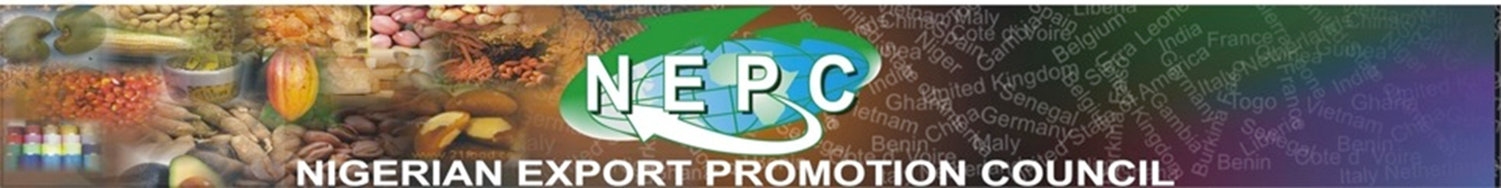 ALTERNATE WIND AND COASTAL WAVE
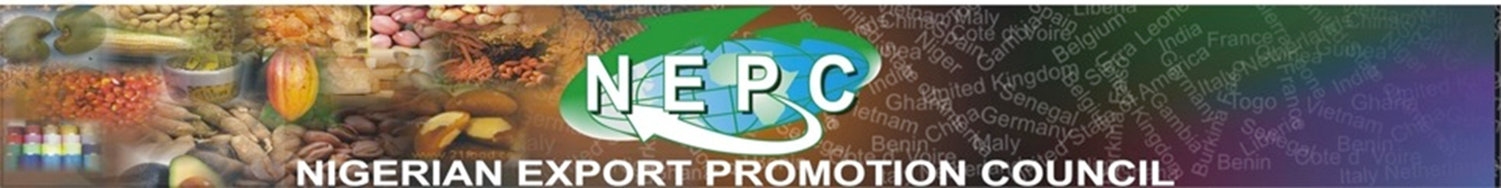 FISHERIES
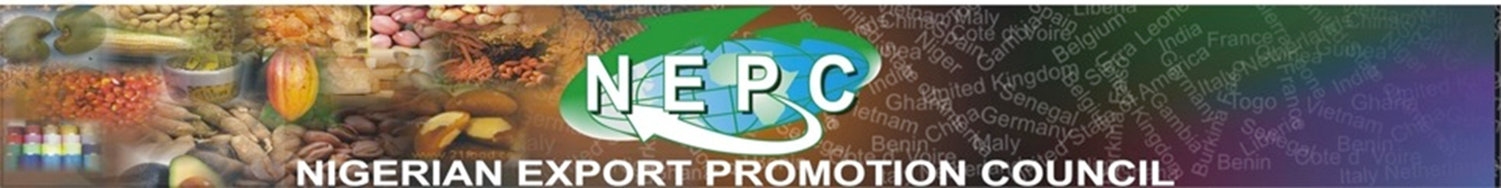 TOURISM
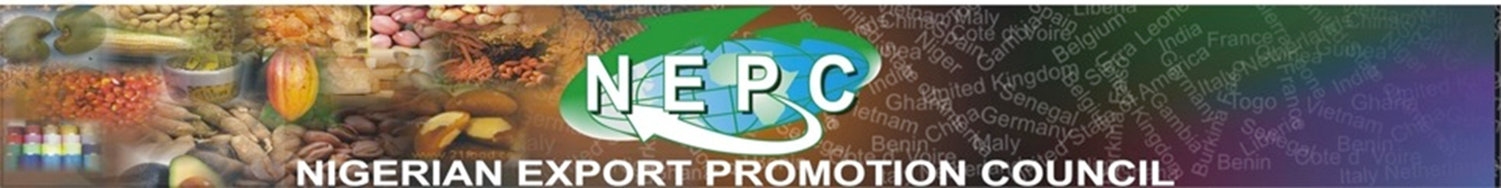 MARITIME TRASPORTATION
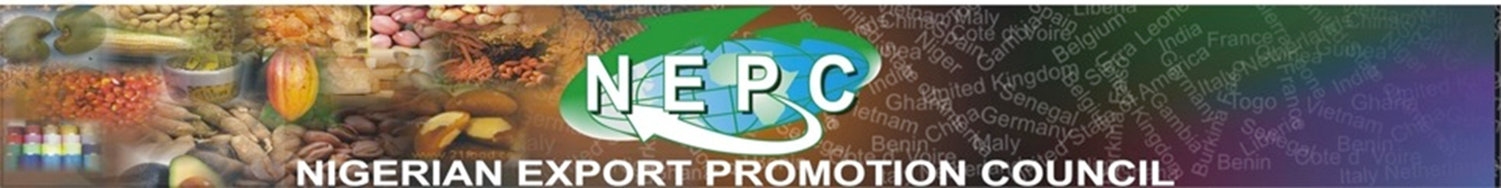 THE SIGNIFICANCE OF NEPC IN THE PROMOTION OF BLUE ECONOMY AND WEALTH CREATION
NEPC’S MANDATE IS TO FACILITATE NON-OIL EXPORT AND INCREASE THE GDP OF THE NATION. 
THE OCEAN IS A MASSIVE AREA OF WEALTH CREATION
  PROPER TAPPING INTO THIS WILL INCREASE  THE  CONTRIBUTION OF  NON-OIL EXPORT SECTOR TO THE NATION’S  GDP
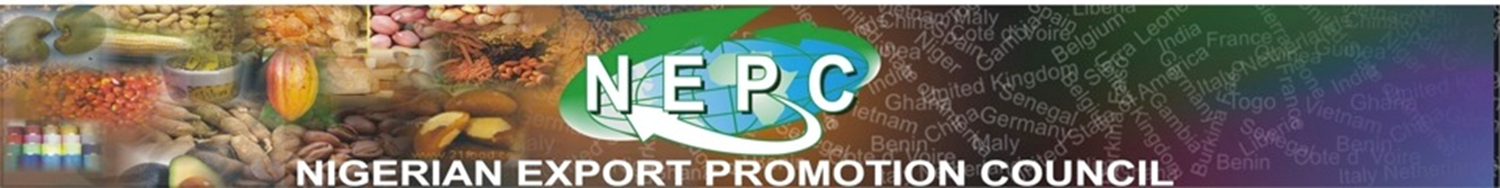 CREATING WEALTH USING THE BLUE ECONOMY AS A CASE STUDY:

1.	MARINE TRANSPORTATION: IN THE WORLD OF NON-OIL EXPORT, THE OCEAN IS THE BEDROCK FOUNDATION AS A  FORM OF TRANSPORTATION IS DONE WHICH BRINGS WEALTH BACK TO THE COUNTRY THROUGH THE VESSEL COMPANY.

2.	FISHIRIES:     FISHERIES ALSO BRING ABOUT WEALTH CREATION TO THE COUNTRY

3.	ALTERNATE WIND AND COASTAL WAVE [RENEWABLE ENERGY]: USING BIO-MACHINERIES TO TAP ENERGY FROM THE COASTAL WAVE  TO POWER A FACILITY IS ALSO AN  EXPORTABLE COMMODITY
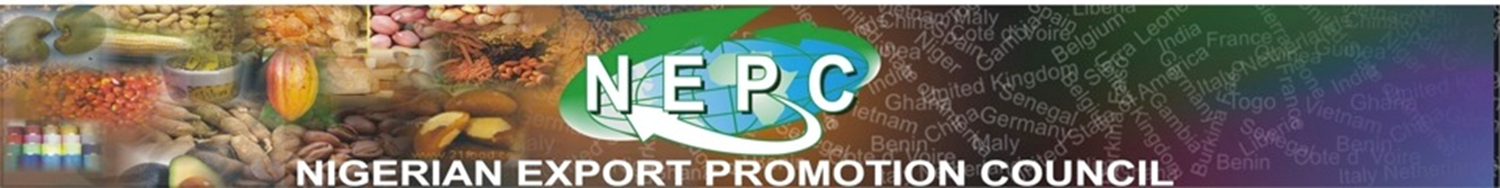 4.	TOURISM:   IT IS ALSO A MEANS OF WEALTH CREATION UNDER THE BLUE ECONOMY AS FOREIGNERS WILL PAY TO COME SEE THE OCEAN VIEW IN THE COUNTRY THUS GIVING FOREIGN EXCHANGE IN THE PROCESS.

5.	SUBMARINE MINING: MINING IN THE OCEAN WILL MAKE POSSIBLE EXTRACTS OF SALT,POTASSIUM,SAND AND GRAVEL,LIME STONES AND GYPSUM,MANGANESE NODULES,PHOSPHORITES, METAL DEPOSITS WHICH CAN BE EXPORTED TO OTHER COUNTRIES FOR FOREIGN EXCHANGE.
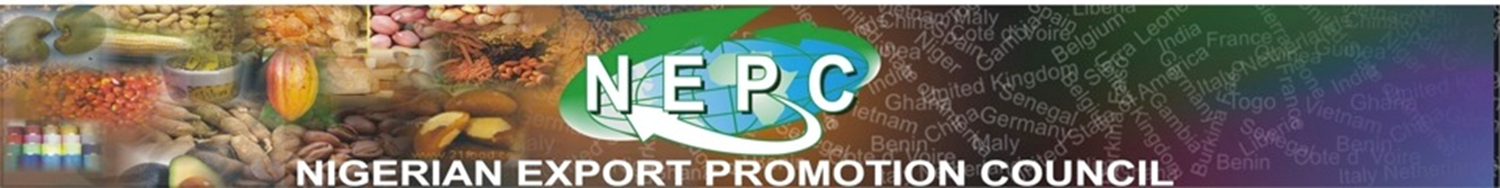 7.	MARINE RESEARCH: NIGERIAN INSTITUTE FOR OCEANOGRAPHY AND MARINE RESEARCH IS CHARGED WITH RESEARCHING THE ABUNDANCE, DISTRIBUTION, BIOLOGICAL AND OTHER CHARACTERISTICS OF SPECIES OF FISH AND OTHER MARINE FORMS OF LIFE AS WELL AS MANAGEMENT MEASURES FOR THEIR CONSERVATION. 
WITH THE CONSTANT RESEARCH AND NEW INVENTONS  REALISED, THIS CAN LEAD TO CREATION OF WEALTH FOR THE COUNTRY
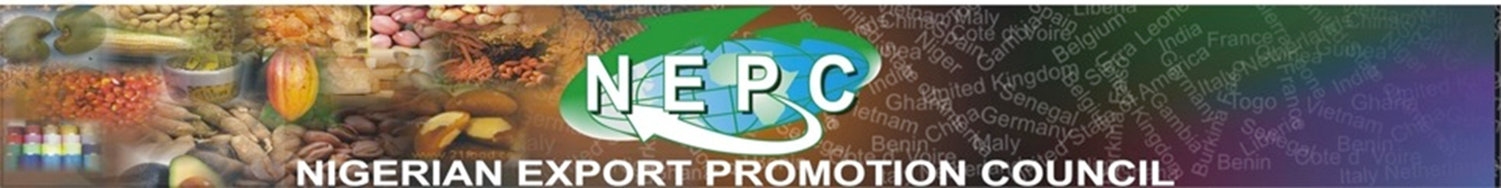 HOW TO OBTAIN NEPC CERTIFICATE FOR EXPORT
1.	YOU MUST HAVE A LIMITED LIABILITY COMPANY
2.	REGISTER ONLINE AT www.nepc.gov.ng
3.	GENERATE A REMITTA CODE AND TAKE IT TO ANY COMMERCIAL BANK AND PAY N13,500 INTO NEPC’S ACCOUNT
4.	THEREAFTER, YOU CAN CHECK BACK IN 48HOURS AT THE OFFICE WITH A VALID MEANS OF IDENTIFICATION TO PICK UP YOUR CERTIFICATE
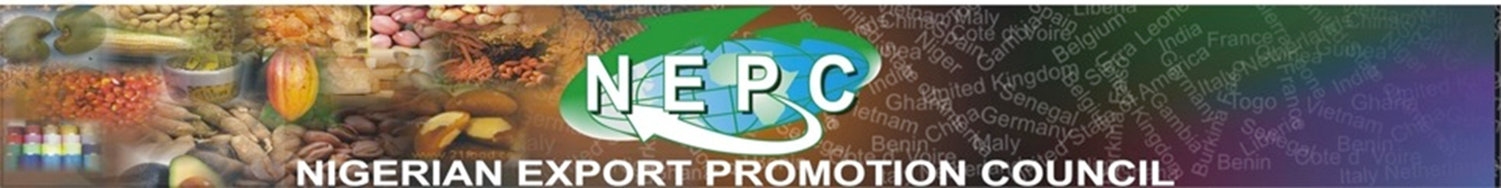 CONCLUSION
IN  CONCLUSION  IT IS EVIDENCED THAT THE NIGERIA’S BLUE ECONOMY CAN  GENERATE FAR LARGER REVENUES THAN CURRENTLY EXIST ONCE APPROPRIATE MEASURES ARE TAKEN TO IMPROVE ON OUR INFRASTRUCTURE  AND LOIN THE LEAGUE OF OTHER COUNTRIES IN THE BUSINESS
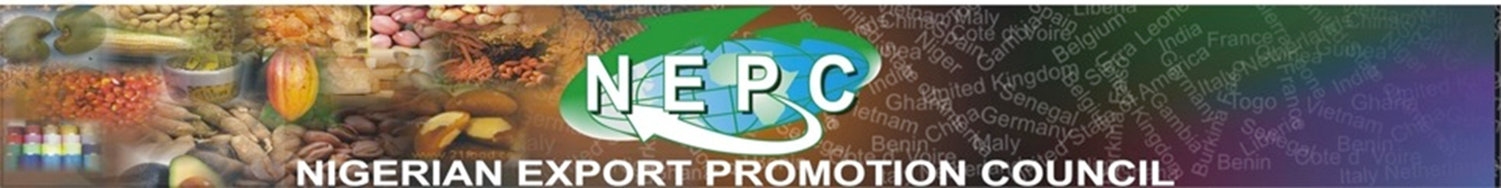 THANK YOU FOR LISTENING.